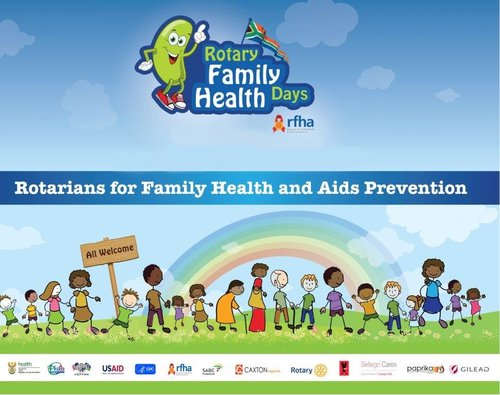 RFHD Mission Breakdown

COVER THE EARTH WITH HEALTH RESOURCES

To save and improve the lives of children and families who lack access to preventive health care and education.
Rotary Family Health Days

Rotary Family Health Days is our signature program. We promote healthy living and disease prevention by implementing a massive, annual campaign throughout Africa and India that provides comprehensive, free health care services to hundreds of thousands of people in underprivileged communities.
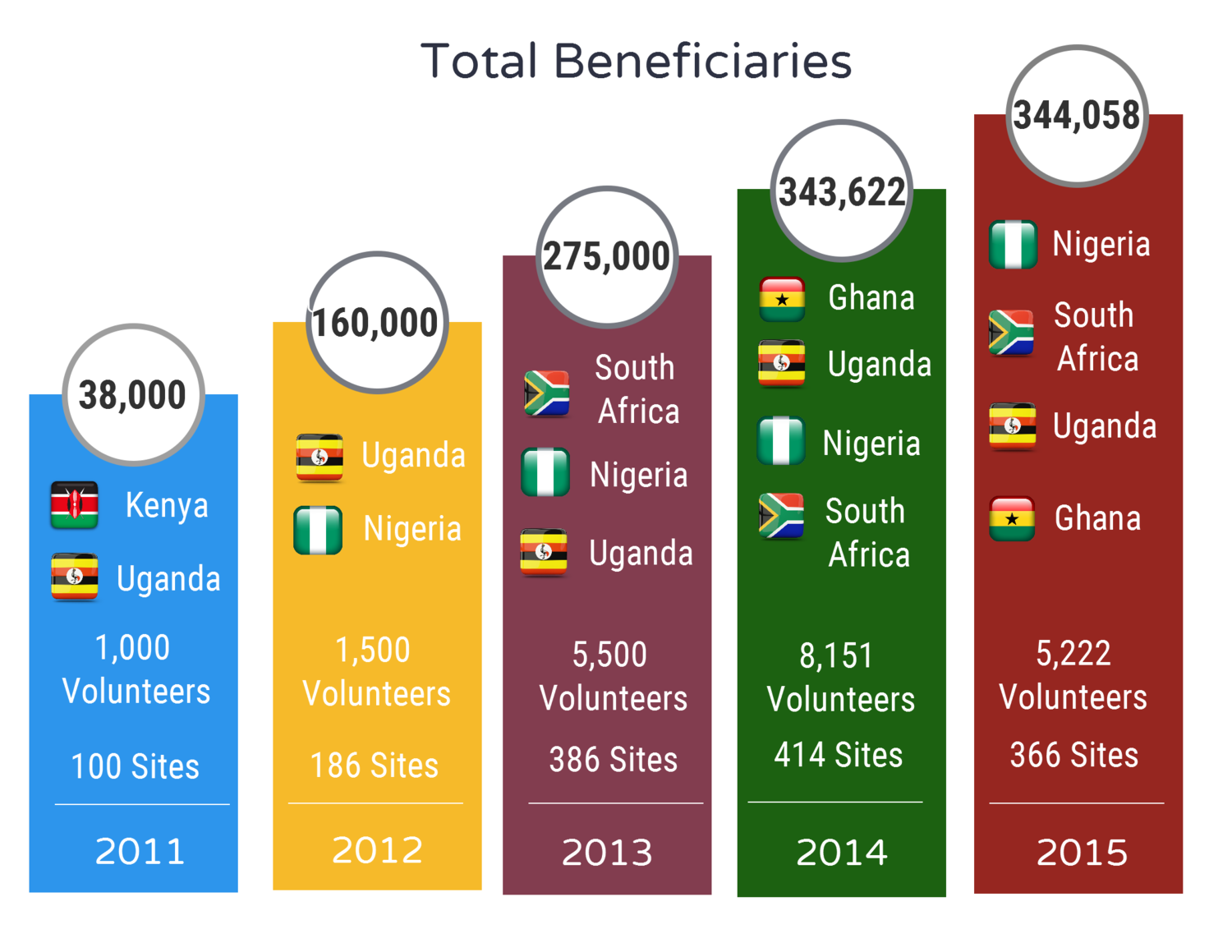